ATELIER SANTE SEXUELLE à la MAF DE FRESNESUS de FresnesCONGRES NATIONAL DE L’APSEPTOULON MARS 2023
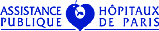 SOMMAIRE
Description de la MAF
Equipe soignante de Fresnes
Présentation du projet
La population concernée
Gynécologie à la MAF
Prévalence des IST à la MAF
Recensement des Femmes enceintes
Education
L’atelier santé sexuelle
Les objectifs
Les thèmes abordés
Les outils utilisés et les difficultés rencontrées
Présentiel des ateliers
Enquête de satisfaction des ateliers
Les limites et les bénéfices
Comprendre les personnes détenues le point de vue du sexologue
Conclusion
Questions
Remerciements
Gesuina BOISSON & Camille EVEN
CENTRE Pénitentiaire DE FRESNES
Le centre pénitentiaire de Fresnes a été construit en 1898, c'est l’un des plus anciens et l’un des plus grands de France, comprenant un quartier Homme et un quartier Femme.
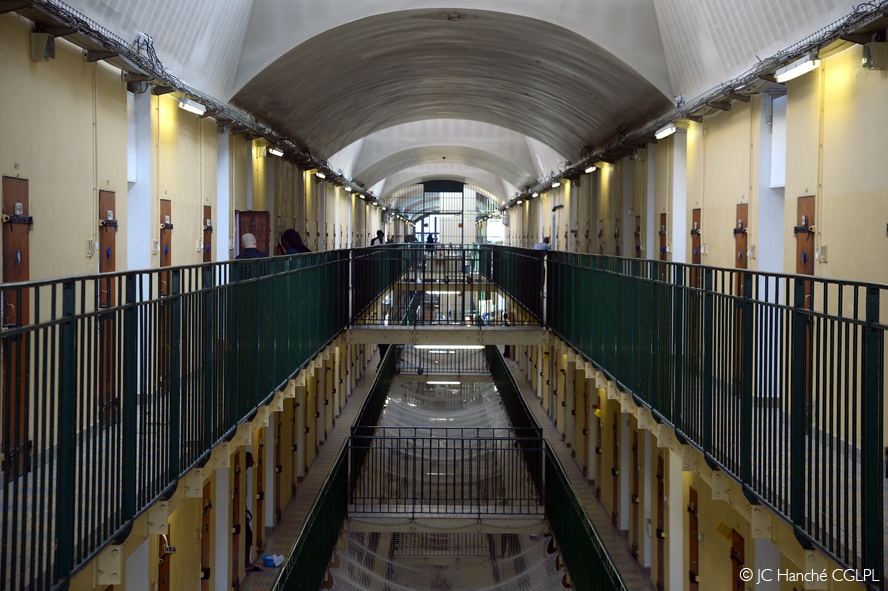 Gesuina BOISSON & Camille EVEN
La Maison d’Arrêt des Femmes de Fresnes
DESCRIPTION DE LA MAF
1) Capacité : 96 Cellules/ Taux d’occupation actuellement de 110 à 130 personnes détenues

2) Différents quartiers : 
QPR (Quartier de Prévention Radicalisation) : 7 places 
QI (Quartier d’isolement) : 3 Places
QSL (Quartier semi liberté) 4 Places
QD ( Quartier disciplinaire) 2 Places
Détention ordinaire

3) Spécificités de la MAF : Accueil de détenues CNE (Centre Nationale d’évaluation). 

4) Activités: Scolaire, formation, cultes, sports, travail en détention
Gesuina BOISSON & Camille EVEN
EQUIPE SOIGNANTE USMP
1 Cadre de Santé et 1 Médecin chef

IDE : 29 IDE dont 3 à la MAF

Médecins Géneralistes :7, 6 ETP sur 12 personnes dont 3 internes, 0,5 ETP à la MAF

Dentiste : 2 dont 1 à la MAF 1 fois par semaine 

Gynécologue : 1 (1 fois par mois) 

Orthopédiste, Orthoptiste, Dermatologue, Rhumatologue, Anesthésiste, Urologue, en fonction des besoins : 1 à 2 fois par mois.
SMPR : Service, Médico, Psychologique, Régional : 1 à la MAF

CSAPA : Centre de soins Accompagnement et de prévention Addictologie : 5 infirmiers au quartier des hommes qui viennent à la demande si besoin. 

PSYCOLOGUE : 1 psychologue présent tous les jours à la MAF.
Gesuina BOISSON & Camille EVEN
PRESENTATION DU PROJET
Gesuina BOISSON & Camille EVEN
POPULATION CONCERNEE
Pays-Bas
Colombie
France
Métropolitaine
Suriname
Chine
3
1
Martinique
Guyane
Nigéria
4
5
Portugal
Somalie
2
22
1
Guadeloupe
Allemagne
Chili
1
2
Gesuina BOISSON & Camille EVEN
2
3
1
Gesuina BOISSON & Camille EVEN
Gynécologie à la MAF
Gesuina BOISSON & Camille EVEN
Prévalence des ist a la maf
Dépistage proposé systématiquement

Prélèvement urinaire à l’avance puis gynécologique de contrôle lors de la consultation gynécologique.
Statistiques
Population féminine ≈ 130

Sources: Données extraites du logiciel de pharmacie PHARMA
Gesuina BOISSON & Camille EVEN
RECENSEMENT DES FEMMES ENCEINTES
Parmi ces femmes enceintes, certaines sont libérées pour fin de peine, certaines passent en commission et peuvent avoir une libération immédiate. Elles peuvent également choisir de pratiquer un IVG. Celles qui poursuivent leur grossesse sont dirigées à plus de 7 mois de grossesse pour une structure et une prise en charge vers 1 unité mère enfant souvent à Fleury Mérogis.
Gesuina BOISSON & Camille EVEN
éducation
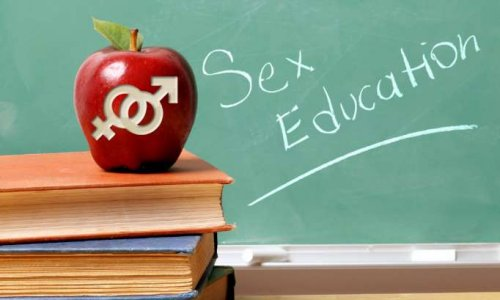 Gesuina BOISSON & Camille EVEN
L’atelier santé sexuelle
Gesuina BOISSON & Camille EVEN
L’atelier santé sexuelle : les objectifs
Gesuina BOISSON & Camille EVEN
L’atelier santé sexuelle : Thèmes
Gesuina BOISSON & Camille EVEN
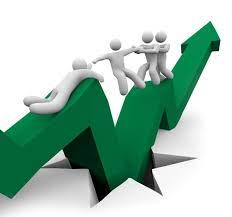 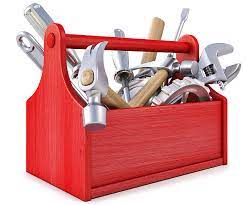 Gesuina BOISSON & Camille EVEN
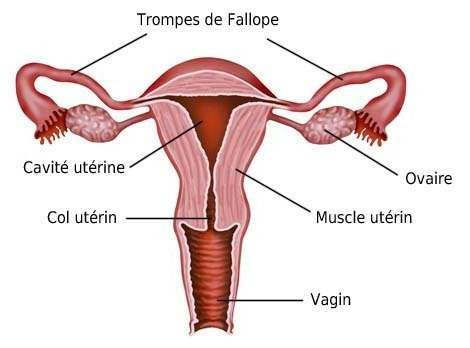 APPAREIL GENITAL FEMININ
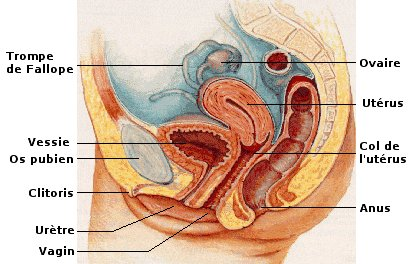 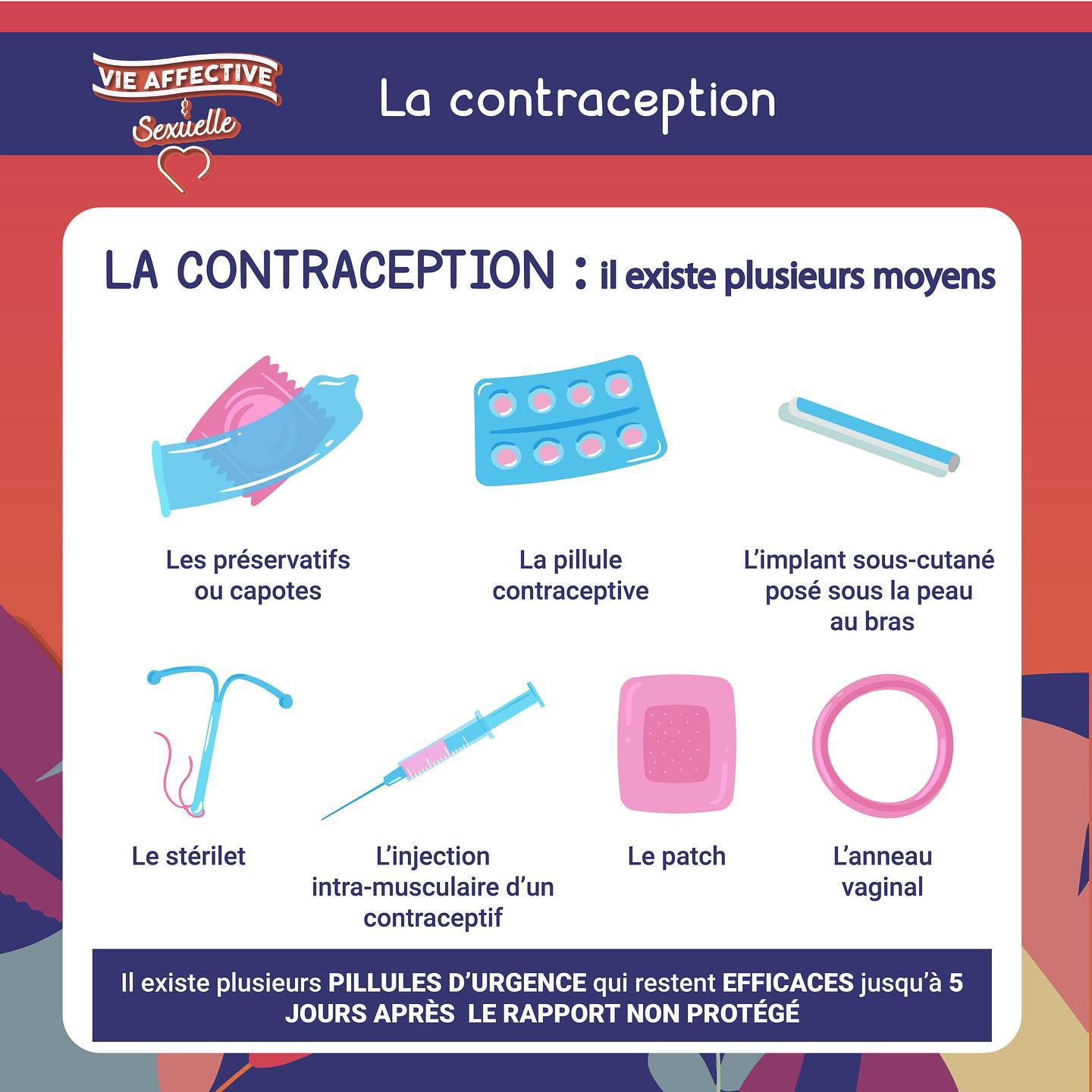 Pilule
PILULES
Présentiel des ateliers
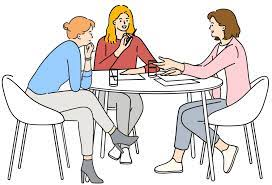 L’atelier est proposé pour 2 participations
Gesuina BOISSON & Camille EVEN
Enquête de satisfaction des ateliers
14 questionnairesdistribués
7 retours du questionnaire
Avis des IDE : Les personnes detenues ont été ravi des échanges lors des ateliers et sont en demande de plus de participations.  
On a observé une évolution positive dans l’échange au cours des différents ateliers, avec une aisance de plus en plus affirmée.
Gesuina BOISSON & Camille EVEN
LES LIMITES
 
Durée des séances: 1 h 30
Extraction ou convocation des détenues 
Cluster COVID
2 catégories pénales à séparer
LES BENEFICES

La prévention
Autonomisation /  responsabilisation 
Estime de soi, Apprentissageet Découverte du corps
Gesuina BOISSON & Camille EVEN
Comprendre les personnes détenues : LE POINT DE VUE DU SEXOLOGUE
Les perturbations du corps: choc carcéral, l’angoisse, aménorrhée, les conduites alimentaires, problématique de l’usage du schéma corporel.
Facteurs favorisants de la méconnaissance du corps : tabous, ne connaisse pas leurs cycles, les moyens de contraceptions, les maladies sexuellement transmissibles.
L’éducation sur la sexualité : le rapport au corps, les femmes battues, les différentes études sur les comportements sexuels.
Traumatismes et parcours de vie : Femmes battues, corps objets, viols, femmes venant de Syrie, radicalisation, les excisées.
L’homosexualité en prison : recherche affective, influence sur les réseaux sociaux, besoin de conserver leurs féminités, femmes victimes de violence.
Gesuina BOISSON & Camille EVEN
Conclusion
Constat d’une vraie nécessité de ces ateliers lors des consultations
Satisfaction et intérêt des femmes incarcérés
Atelier = soin 
Partage de parcours de vie parfois traumatiques
Intérêt de mise en place d’ateliers similaire chez les hommes
Gesuina BOISSON & Camille EVEN
Avez-vous des questions ?
Gesuina BOISSON & Camille EVEN
Remerciements
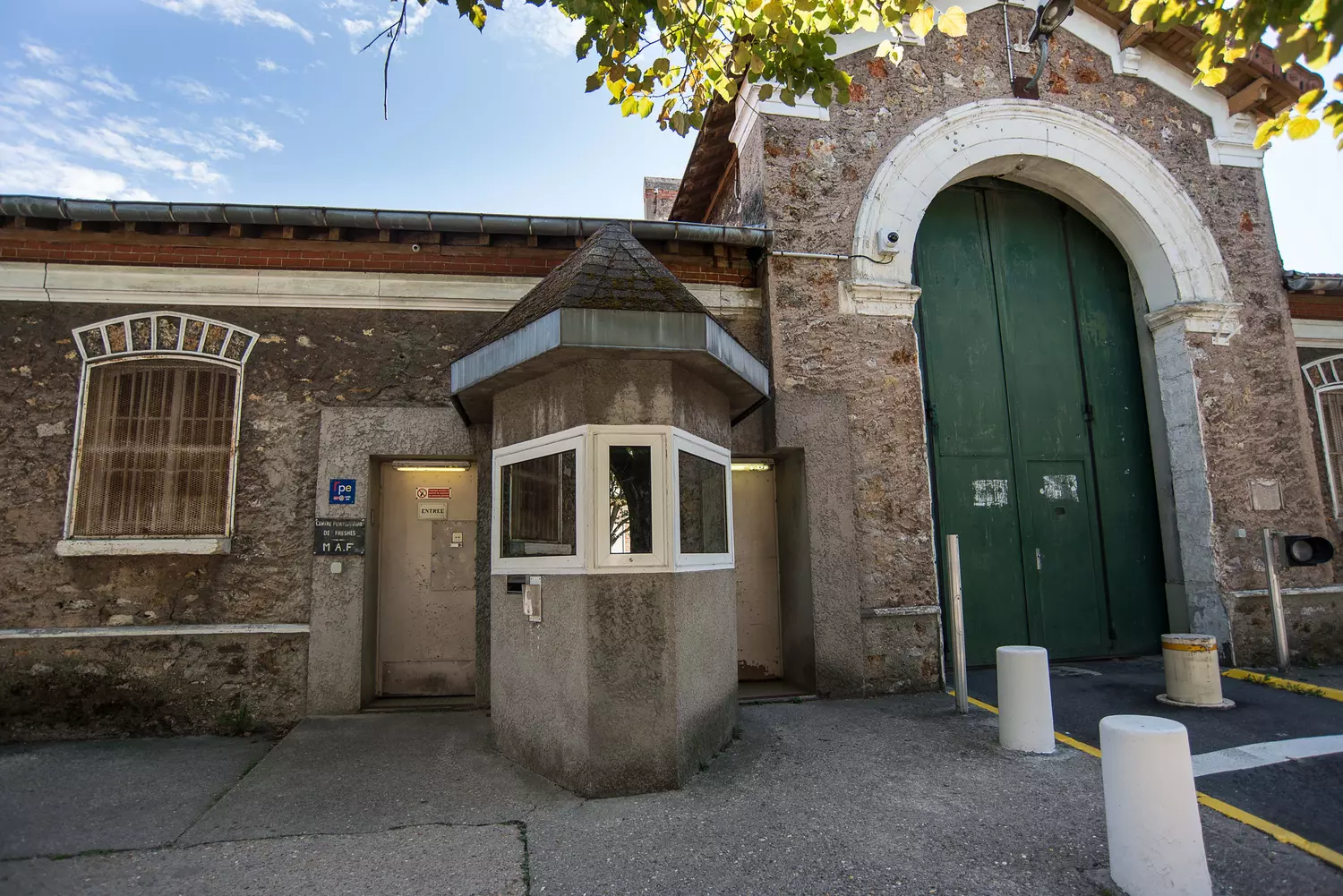 Docteur FAC, La gynécologue Dr Brival, Emilie IDE, Magda IDE, Camille ESI, La pharmacienne Muriel Bocquentin, Le Psychologue-sexologue, La Capitaine, L’administration pénitentiaire
Gesuina BOISSON & Camille EVEN